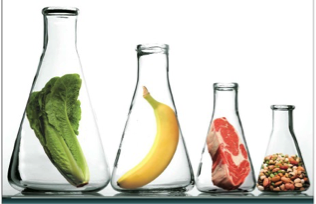 GIDALARDA TEMEL İŞLEMLER
ANKARA ÜNİVERSİTESİ
KALECİK MESLEK YÜKSEKOKULU
ÖĞRETİM GÖREVLİSİ NİLGÜN BAŞAK TECER
nbtecer@ankara.edu.tr
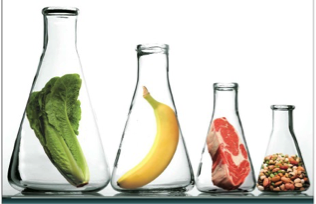 Gıda endüstrisinde sıklıkla kullanılır. Boruların gövde içinde yerleşim durumuna ve boru uzunluklarına göre adlandırılırlar. Atmosfer yada vakum altında çalışırlar. Uzun yada kısa olmalarına göre adlandırılırlar.
BORULU EVAPORATÖRLER
Yatay ve dikey kısa borulu olmak üzere iki tiptir. Buhar boruları evaporatör gövdesi içinde yatay olarak konumlandırılmış ve ürüne bir boru demeti halinde daldırılmıştır.
KISA BORULU EVAPORATÖRLER
4
Örnek çalışma 
Bir kurutucu, W kg/dak. yaş  maddeyle ve A kg/dak. sıcak hava ile  beslenmekte ve kurutulmuş madde D  kg/dak. miktarda olmak üzere sistemi terk  etmektedir. Bu verilere göre sistemi  tanımlayan bir diyagram çizelim ve toplam  kütle dengesine ilişkin eşitliği saptayalım.
Sıcak hava kurutucu sistemlerinde	
 sisteme akış ve sistemden dışarı akışa ilişkin diyagram
Hava  (A)
Hava
Nemli  hava
Su
Yaş  madde  (W)
Kuruyan  madde
Kurumuş  madde  (D)
W = SU➕ D
KÜTLE DENKLİĞİ
P	ortakal suyu konsantratına doğal taze portakal   suyu eklenmesiyle hazırlanan ve dondurularak 
 muhafaza edilen “yarı konsantrat” üretimine ilişkin madde akış diyagramı
C68
68°Bx
kons.
SU
Evaporatör
Doğal  portakal  suyu (P)
C45  45° Bx
konsantre
Dağıtıcı
Karıştırıcı
A
8
Örnek çalışma 
%8.1 “kuru madde” içeren 7 kg  miktardaki bir materyal, bir kurutucuda  kurutularak, kuru madde içeriği %90’na  yükseltilmiştir.

Kurutulmuş materyalin  ağırlığını hesaplayınız.
X KG SU

7 KG					   					    			   7-X KG
% 8.1 KM                       					      %90 KM

KM DENKLİĞİ
7 X 0.081 = (7-X) 0.9
X= 6,37 KG
10
Örnek çalışma 
Bir evaporatörde saatte 500 kg  su uzaklaştırılmaktadır.	Sisteme, %12  kuru madde içeren meyve suyu girmekte  ve sistemi %45 kuru madde içeren  konsantre terk etmektedir.	Buna göre  konsantre üretim hızını hesaplayınız.
Evaporasyon işlemine ilişkin 
 madde akış diyagramı
Su, 500 kg h-1
Konsantre,
% 45 KM  (C)
Meyve suyu,
%12 KM  (F)
Evaporatör
500 kg/h SU

M kg/h					   					          M-500 kg/h
% 12 KM                       					      %45 KM

KM DENKLİĞİ
M X 0,12 = (M-500) 0.45
M= 681 kg/h
13
Ödev
%66 oranında şeker içeren 25  kg şeker şurubu, su ile seyreltilerek, şeker  içeriği %11 olan bir şurup elde  edilmektedir.	Elde edilen bu şurubun  miktarını hesaplayınız.
DİNLEDİĞİNİZ İÇİN TEŞEKKÜRLER…